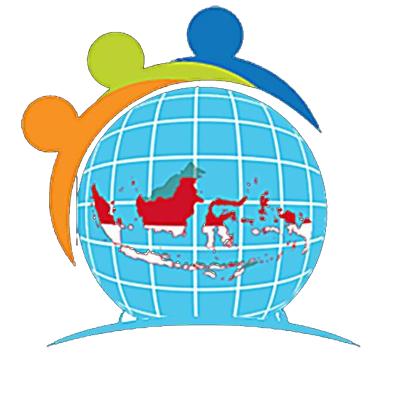 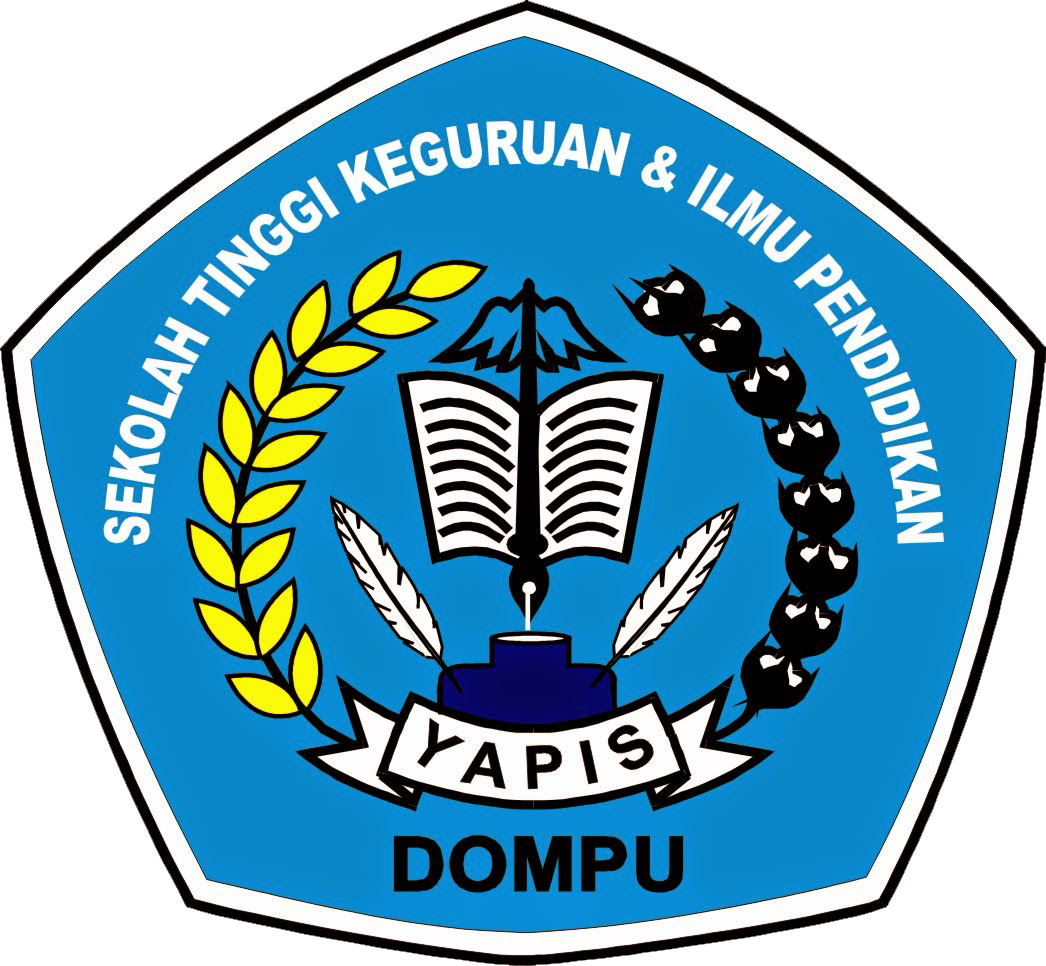 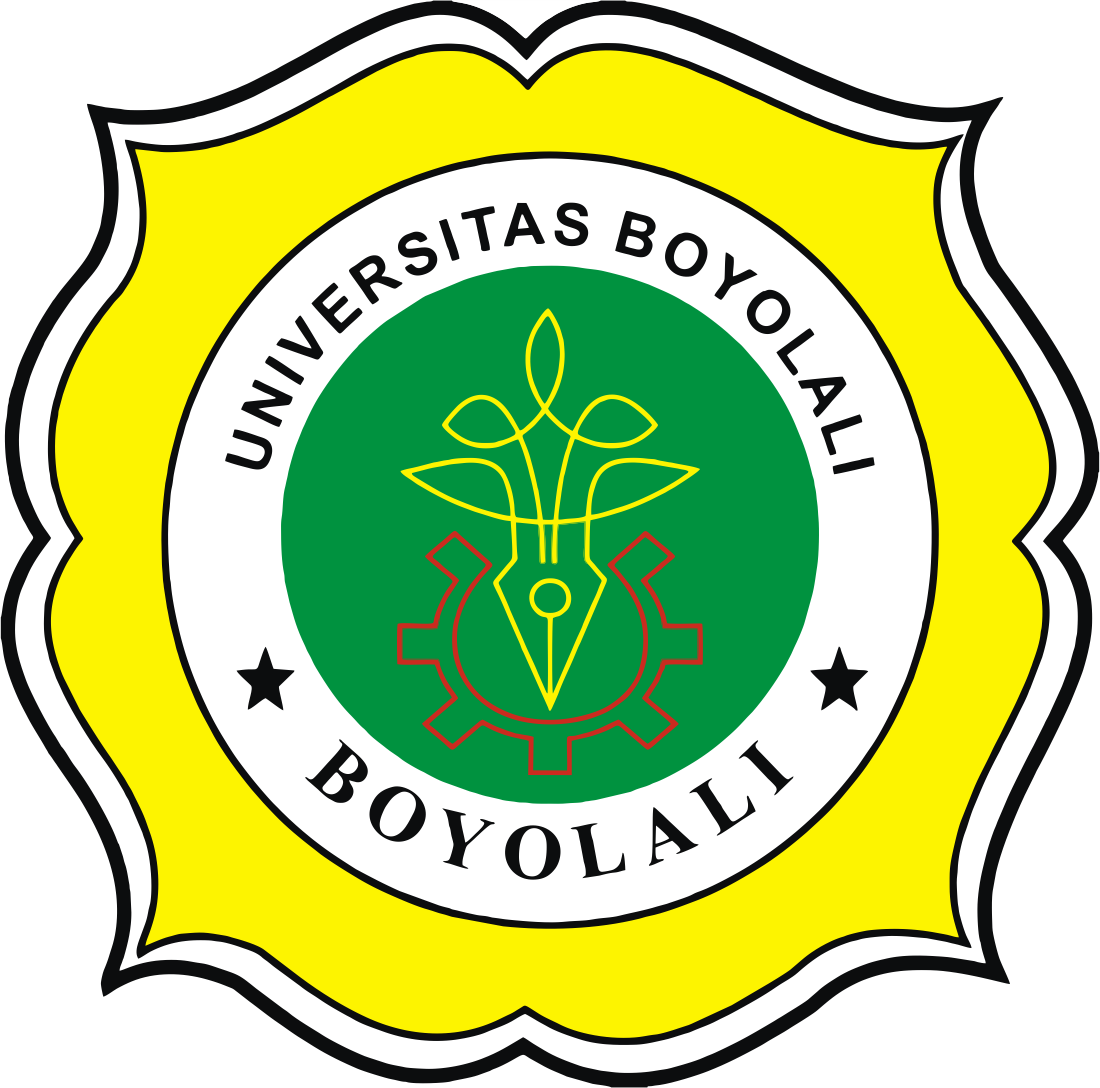 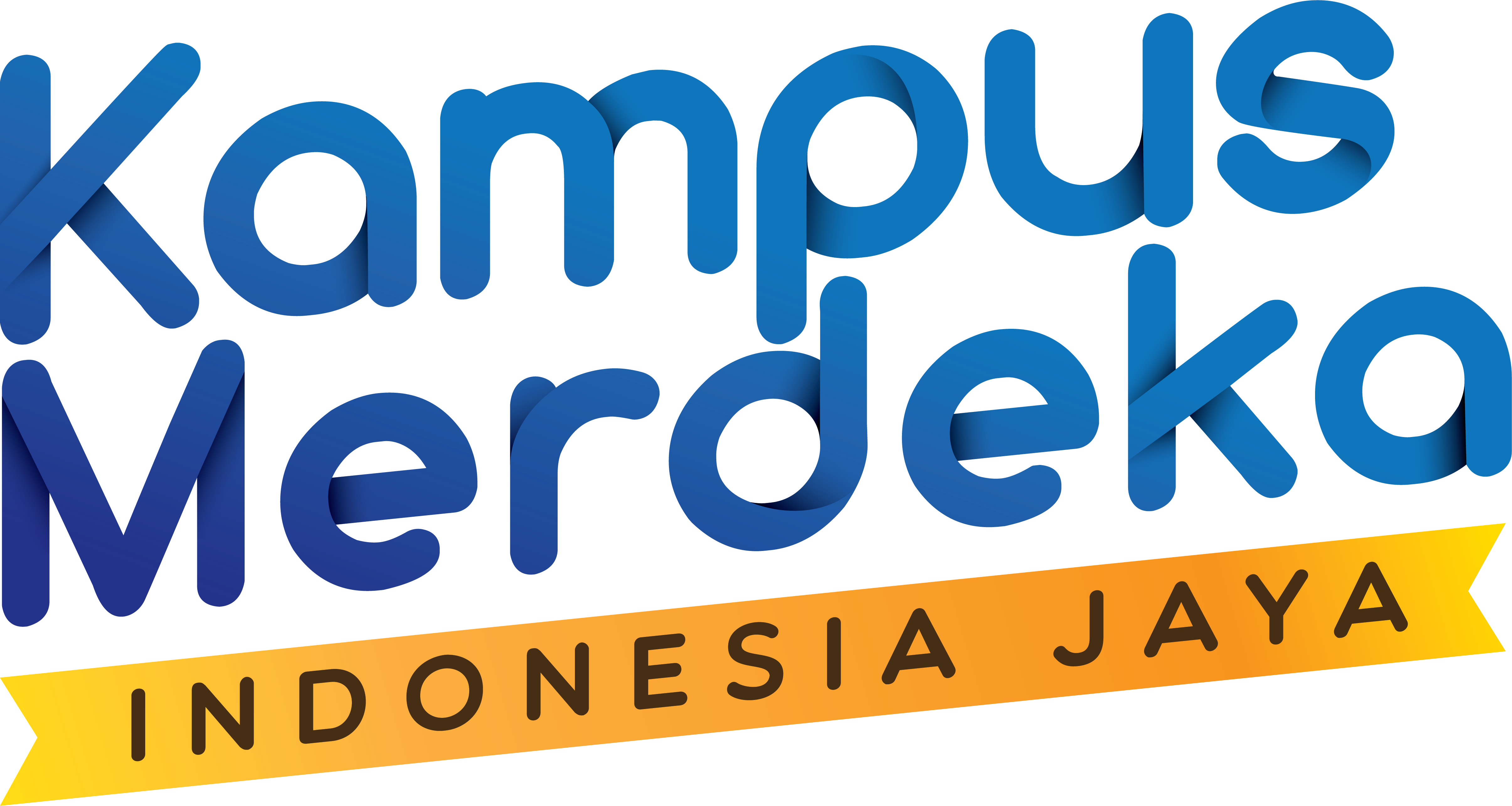 LATIHANWEB STATIS
Buatlah Website Berikut:
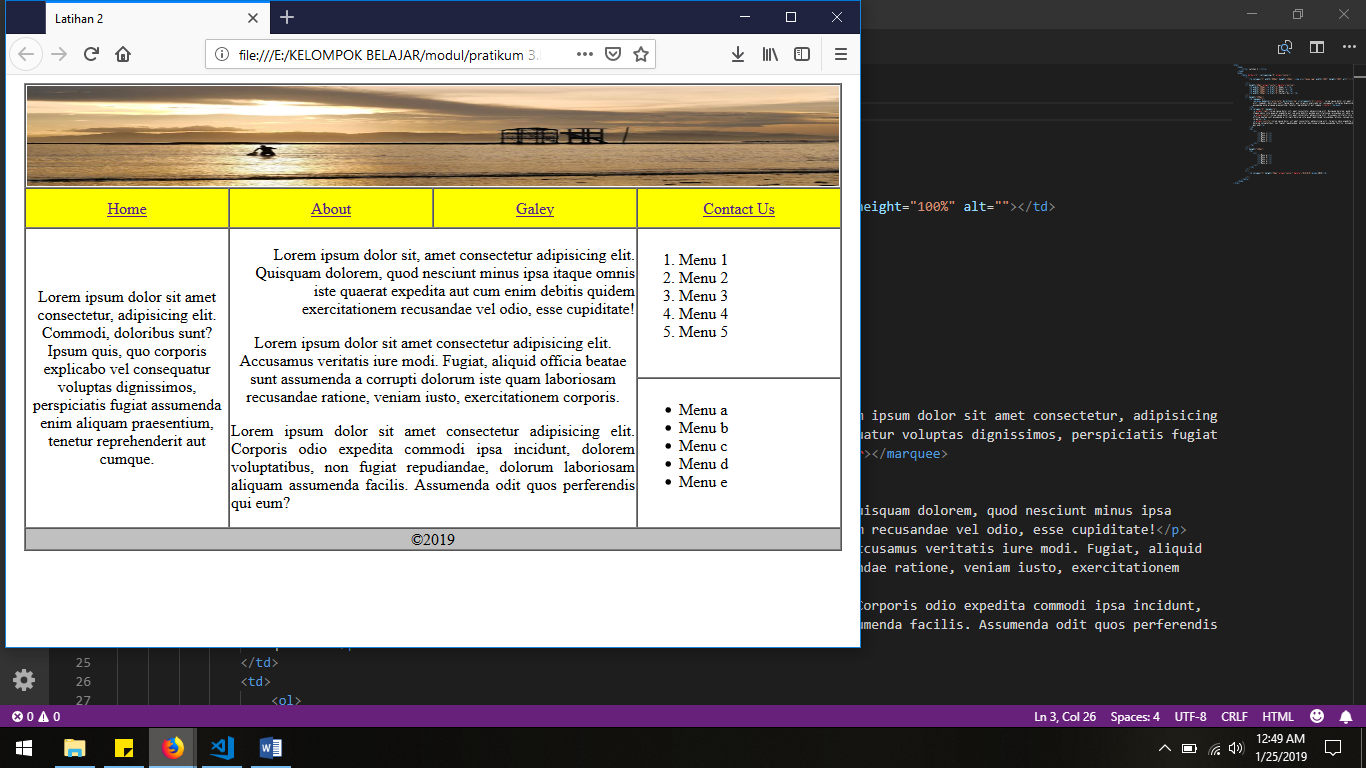